Pour une École inclusive
Se former pour accompagner la scolarisation des élèves à besoins éducatifs particuliers
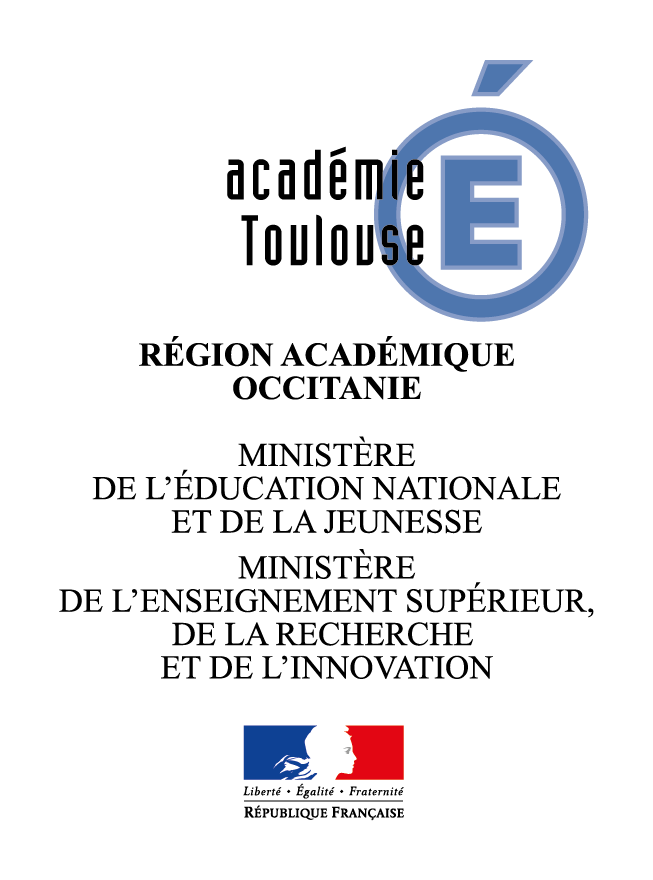 Année scolaire 2019-2020
1
Des ressources en ligne :La plateforme Cap École inclusive
Mise en ligne, à la rentrée 2019, de la plateforme numérique nationale Cap École inclusive permettant aux enseignants d’accéder : 

• à des ressources simples et directement utilisables en classe 

• à une carte interactive qui recense et met en relation les personnes ressources par département.
XA ASH:ADAPTATION - SITUATION DE HANDICAP
Des formations accessibles en candidature individuelle au PAF 2019-2020 Inscriptions ouvertes jusqu’au 19 septembre 2019 inclus
3
XA ASH:ADAPTATION - SITUATION DE HANDICAP
Des formations accessibles en candidature individuelle au PAF 2019-2020 Inscriptions ouvertes jusqu’au 19 septembre 2019 inclus
DISPOSITIF : 19A0160099 - CC4 PRENDRE EN COMPTE LA DIVERSITE DES ELEVES 
Pages 20 et 21 du catalogue du PAF consultable sur :http://web.ac-toulouse.fr/paf
PRENDRE EN COMPTE LA DIVERSITE DES ELEVES
AA COMPETENCES TRANSVERSALES
4
XA ASH:ADAPTATION - SITUATION DE HANDICAP
Des formations accessibles en candidature individuelle au PAF 2019-2020 Inscriptions ouvertes jusqu’au 19 septembre 2019 inclus
XA ASH:ADAPTATION - SITUATION DE HANDICAP
5
XA ASH:ADAPTATION - SITUATION DE HANDICAP
Des formations accessibles en candidature individuelle au PAF 2019-2020 Inscriptions ouvertes jusqu’au 19 septembre 2019 inclus
XA ASH:ADAPTATION - SITUATION DE HANDICAP
6
XA ASH:ADAPTATION - SITUATION DE HANDICAP
Des formations localisées
Dans chaque bassin : 

Mise en œuvre d’une journée de formation sur l’accueil et l’accompagnement des élèves à besoins éducatifs particuliers 

Dans chaque établissement : 

L’équipe éducative peut élaborer une demande de FIL (formation d’initiative locale) portant sur l’accompagnement des élèves à besoins éducatifs particuliers 
Date limite de demande : 30 septembre 2019
7
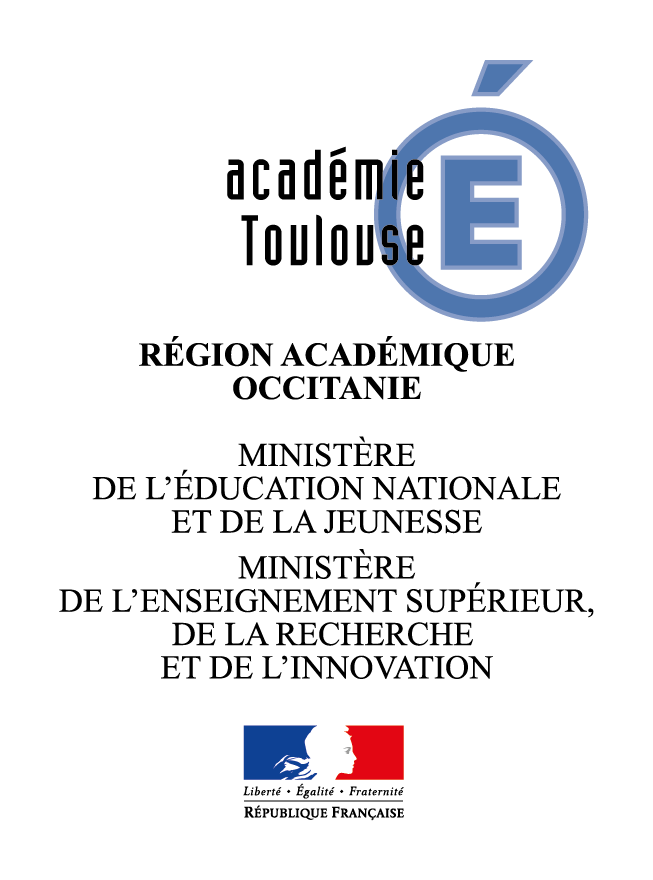